Navigating the Audit Process
2017 E-rate Training
1
© 2017 Universal Service Administrative Co.
Audit Overview
Planning
Testing
Sufficient Documentation
Avoiding Pitfalls
Reporting
Post-Audit Activity
AGENDA
© 2017 Universal Service Administrative Co.
2
WHY WE DO WHAT WE DO?
Assures program integrity and good business practice 
Demonstrates to Congress, USAC, FCC, and other stakeholders that funds are used correctly
Addresses federal law requirements for the FCC and USAC
IPERIA – Improper Payments Elimination and Recovery Improvement Act of 2012
Requires agencies to reduce improper payments made to the wrong entity, in the wrong amount, for the wrong reason.
© 2017 Universal Service Administrative Co.
3
HOW WE ACCOMPLISH PROGRAM INTEGRITY
BCAP (Beneficiary and Contributor Audit Program) 
Designed to assess compliance with FCC rules and identify and recover overpayments via audits
Performed by internal USAC staff or outside audit firm
PQA (Payment Quality Assurance Program) 
Designed to assess estimated rates of improper payments via assessments, not audits
© 2017 Universal Service Administrative Co.
4
PAYMENT QUALITY ASSURANCE
What is the process?
Select beneficiaries
Send announcement letter requesting documentation 
Review documentation provided
Conclude on accuracy of payment and close case
Submit results to the FCC
© 2017 Universal Service Administrative Co.
5
BENEFICIARY AND CONTRIBUTOR AUDIT PROGRAM (BCAP)
Audit Facts
Audits often are performed at or near real-time
i.e., audits are normally announced during or within a few months following the end of the funding year that is subject to the audit.
Audits are risk based
i.e., audits place a heavier focus on rules with a history of non-compliance. 
The Internal Audit Division is constantly looking for ways to improve the audit process, which includes sending surveys following the audits seeking feedback.
© 2017 Universal Service Administrative Co.
6
BENEFICIARY AND CONTRIBUTOR AUDIT PROGRAM (BCAP)
Audit Facts
The Internal Audit Division assists in improving applicants’ success by analyzing results and accumulating common audit findings.
Common audit findings are shared with the Schools & Libraries Division so that action plans for ensuring applicant success can be developed.
Audits look for the root causes of non-compliance so that Schools & Libraries Program outreach efforts can address the cause rather than just the result.
© 2017 Universal Service Administrative Co.
7
BENEFICIARY AND CONTRIBUTOR AUDIT PROGRAM (BCAP)
What is the process?
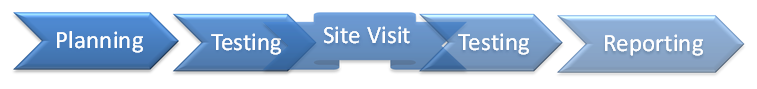 May not be required on every audit
© 2017 Universal Service Administrative Co.
8
Planning
You Have Been Selected for an Audit… Now What?
The audit team will call to announce the audit
An audit announcement package will be emailed to you
Includes request for information (2 week turnaround)
Includes an internal control questionnaire
Includes a process interview questionnaire
The audit team will conduct an entrance conference
© 2017 Universal Service Administrative Co.
9
Planning
You Have Been Selected for an Audit… Now What?
The service provider(s) will be notified by the audit team of the audit
The auditors routinely request assistance from service providers to help lessen the burden on the beneficiaries
© 2017 Universal Service Administrative Co.
10
PLANNING
Requests for Documentation
The auditors obtain FCC Forms, SPIs and BEARs from the Schools and Libraries Program (SLP)
The list of documents requested from the Beneficiaries include items needed to demonstrate compliance with FCC rules that may not be obtained or maintained by SLP
© 2017 Universal Service Administrative Co.
11
PLANNING
Requests for Documentation
The FCC’s Fifth Report and Order, paragraphs 45 to 50, contains additional information on document retention requirements.
http://www.universalservice.org/_res/documents/about/pdf/fcc-orders/2004-fcc-orders/FCC-04-190.pdf.
The E-rate Modernization Order extended the document retention period from five to ten years.
© 2017 Universal Service Administrative Co.
12
Testing
Audits are required to be performed in accordance with Generally Accepted Government Auditing Standards (GAGAS)
47 C.F.R. § 54.702(n)
GAGAS requires auditors to obtain sufficient, appropriate evidence to form conclusions on audit results and findings
Government Auditing Standards, GAO-12-331G, ¶ 6.56 (2011 Revision)
© 2017 Universal Service Administrative Co.
13
TESTING
Understanding Internal Controls
GAGAS requires the auditors to obtain an understanding of the Beneficiary’s internal controls and auditors may modify audit procedures based on the auditors’ assessment of internal controls
Government Auditing Standards, GAO-12-331G, ¶¶ 6.16 and 6.17 (2011 Revision)
Auditors examine the Beneficiary’s responses to the internal control questionnaire and process interview questionnaire provided with the announcement package
Auditors conduct additional process inquiries, as necessary
© 2017 Universal Service Administrative Co.
14
TESTING
Site Visits
Site visits are often performed near the end of the audit
A site visit usually spans 2-5 business days
The majority of testing is performed in USAC’s offices
If a site visit is necessary, the Beneficiary will be notified as soon as possible 
The auditor will coordinate with the Beneficiary on the timing and locations to be visited
© 2017 Universal Service Administrative Co.
15
TESTING
Purpose of the Site Visits
Discuss questions developed during review of documentation provided
Obtain additional documentation, if necessary
Perform a physical inventory of equipment 
Determine whether Beneficiary has equipment to make effective use of E-rate supported services
Obtain an understanding of how services are used
© 2017 Universal Service Administrative Co.
16
TESTING
Sampling
The auditor may select samples of documentation to be provided
Service provider bills, including proof of payment, etc.
Category 2 equipment
For consortia, a sample of the consortium’s members to ensure members’ compliance
© 2017 Universal Service Administrative Co.
17
TESTING
What is Sufficient Documentation?
The following slides provide examples of documentation examined during an audit
The examples are not all-inclusive
Additional documentation may be requested throughout the audit process
© 2017 Universal Service Administrative Co.
18
SUFFICIENT DOCUMENTATION
Requests for Services
Requests for Proposals
Copies of bids received (winning AND losing)
Documentation supporting the selection of the service provider
E.g., individual evaluation score sheets, summary score sheets, bid meeting notes, meeting sign-in sheets, etc.
Correspondence with potential bidders, if any
© 2017 Universal Service Administrative Co.
19
SUFFICIENT DOCUMENTATION
Eligibility for Schools, School Districts, or Consortia Containing Schools or School Districts
Auditors determine whether the Beneficiary’s school(s) is recognized on the State’s Department of Education (DOE) website
© 2017 Universal Service Administrative Co.
20
SUFFICIENT DOCUMENTATION
Eligibility for Schools, School Districts, or Consortia Containing Schools or School Districts
If the school is not identified on the DOE website, the Beneficiary may provide:
A letter from the DOE recognizing the school as meeting the State’s definition of elementary or secondary education
Other support, such as certification of accreditation, school charter, by-laws, etc. demonstrating the school meets the State’s definition of elementary or secondary education
© 2017 Universal Service Administrative Co.
21
SUFFICIENT DOCUMENTATION
Eligibility for Schools, School Districts, or Consortia Containing Schools or School Districts
A network diagram demonstrating Non-Instructional Facilities receiving Category 2 funds are essential for the transmission of data to educational buildings
© 2017 Universal Service Administrative Co.
22
SUFFICIENT DOCUMENTATION
Eligibility for Schools, School Districts, or Consortia Containing Schools or School Districts
Documentation demonstrating residential schools serve unique populations, as required by the FCC’s Sixth Report & Order
Schools on Tribal lands
Schools that serve children with physical, cognitive, and behavioral disabilities
Schools that serve children with medical needs
Juvenile justice schools, where eligible
Schools with 35 percent or more students eligible for NSLP
© 2017 Universal Service Administrative Co.
23
SUFFICIENT DOCUMENTATION
Eligibility for Libraries or Consortia Containing Libraries
Documentation demonstrating the library is eligible in accordance with the Library Services & Technology Act (LSTA)
Documentation demonstrating the library’s budget is separate and independent of a school
If a budget is not available, documentation demonstrating the library’s sources of revenue are independent of a school
© 2017 Universal Service Administrative Co.
24
SUFFICIENT DOCUMENTATION
Category 2 Budgets
For schools, school districts, and consortia containing schools or school districts, student enrollment reports supporting the number of students listed in the FCC Form 471
If enrollment figures are not the same as figures used for the discount rate calculation, ensure you maintain reliable documentation for the number of full and part-time students identified in the enrollment.
For libraries and consortia containing libraries, square footage floor plans as submitted to the LSTA
© 2017 Universal Service Administrative Co.
25
SUFFICIENT DOCUMENTATION
Discount Calculations
Documentation supporting the enrollment data and NSLP eligibility listed in the FCC Form 471
Do not rely on the State to maintain the NSLP data
If the data maintained by the State contains data updated from a date other than the date used for completing the FCC Form 471, the auditor will rely on the State’s revised data if the Beneficiary did not maintain the original documentation, which could produce a lower discount rate
© 2017 Universal Service Administrative Co.
26
SUFFICIENT DOCUMENTATION
Category 2 Equipment
Fixed Asset Listing (FAL), including the model, installation date, and location of the equipment
Delivery receipts, if available
Floor plans for wiring and cable drops
If equipment has been uninstalled or removed, documentation demonstrating why and current location
© 2017 Universal Service Administrative Co.
27
SUFFICIENT DOCUMENTATION
Basic Maintenance of Internal Connections
Contract, including the list of equipment to be maintained with BMIC funds
FAL, including the model and location of the equipment maintained
Documentation, such as maintenance logs, demonstrating the maintenance was performed
Records must be adequate for the auditor to determine the actual time performing eligible versus ineligible services.
© 2017 Universal Service Administrative Co.
28
SUFFICIENT DOCUMENTATION
CIPA
Documentation demonstrating an Internet filter was in place during the funding year audited
Copy of the filter log
Service provider bills for the purchase and/or renewal of the filter along with proof of payment
Copy of the Internet Safety Policy (ISP), or Acceptable Use Policy (AUP)
© 2017 Universal Service Administrative Co.
29
SUFFICIENT DOCUMENTATION
CIPA
Documentation demonstrating a public hearing was held to discuss the ISP or AUP with the public
E.g., Meeting minutes
Documentation demonstrating a public notice was posted prior to the public hearing to discuss the ISP or AUP
The public notice should specifically state the ISP or AUP will be discussed
© 2017 Universal Service Administrative Co.
30
SUFFICIENT DOCUMENTATION
Sufficient Resources
If the Beneficiary’s non-discounted share has not been paid in-full, copy of the budget demonstrating funds have been budgeted to pay the non-discounted share
Documentation demonstrating training has been provided to personnel to properly use the services
Documentation demonstrating appropriate equipment and software have been secured to use the services
© 2017 Universal Service Administrative Co.
31
SUFFICIENT DOCUMENTATION
Services Received
Copies of service provider bills
Proof that the Beneficiary’s non-discounted share has been paid
E.g., Cancelled checks, bank statements, accounts payable history
© 2017 Universal Service Administrative Co.
32
SUFFICIENT DOCUMENTATION
Services Received 
Reconciliation between the eligible services billed and the services invoiced on the BEAR
Service providers are asked to provide a similar reconciliation for services invoiced on the SPI
Documentation demonstrating the reimbursement or credit for the funded services has been received
© 2017 Universal Service Administrative Co.
33
AVOIDING PITFALLS
Inadequate Competitive Bidding Process
Ensure you select a service that was requested on the FCC Form 470 and RFP
For instance, negotiating for or selecting a service provider offering a higher bandwidth than requested can inadvertently taint the competitive bidding process since other service providers may not have known you would consider higher bandwidth
Do not stray away from the evaluation criteria published in your FCC Form 470 or RFP
Service providers may not have the accurate information to provide an informed bid
© 2017 Universal Service Administrative Co.
34
AVOIDING PITFALLS
Inadequate Competitive Bidding Process
Criteria for the cost of eligible services should be evaluated only for cost
For instance, if a service or product is considered inferior to another, then it should be reflected in a separate quality criterion. Scoring a higher cost service provider more favorable in the cost criteria because the service or product is better value does not demonstrate you considered cost of the eligible services as the primary factor.
© 2017 Universal Service Administrative Co.
35
AVOIDING PITFALLS
Inadequate Competitive Bidding Process
Ensure you can demonstrate disqualified bids did not meet the requirements of the services requested
Not considering a bid received because it offered a lower bandwidth than other service providers is not a valid reason for disqualification if the lower bandwidth was still within the range requested.
© 2017 Universal Service Administrative Co.
36
AVOIDING PITFALLS
Over-Invoicing the Schools & Libraries Program
Maintain reconciliations demonstrating how the services billed in the service provider bill agree to the pre-discounted cost of services in the BEAR
Services invoiced to SLP must have been requested in the FCC Form 471 or approved by SLP as a service substitution
Ensure a proper allocation of costs has been made for ineligible students or locations
© 2017 Universal Service Administrative Co.
37
AVOIDING PITFALLS
Over-Invoicing the Schools & Libraries Program
Have a secondary reviewer examine invoices for accuracy
Invoicing under the incorrect FRN could result in recommending recovery of dollars disbursed
Ensure any rebates or free services have been accounted for
Equipment or services delivered at no charge or at a discounted rate not available to the public may constitute a rebate in which the assigned value should be reduced from the pre-discounted cost of the eligible services invoiced to SLP
© 2017 Universal Service Administrative Co.
38
AVOIDING PITFALLS
Lack of Documentation
Maintain documentation of the enrollment and NSLP figures that were used in submitting the FCC Form 471
Ensure an accurate fixed asset listing is maintained for E-rate supported equipment
© 2017 Universal Service Administrative Co.
39
AVOIDING PITFALLS
Lack of Documentation
Maintain evidence the technology protection measure was in place and the Internet Safety Policy existed
Remember that the FCC rules require documentation to be maintained for ten years following the last date of service received
Maintain documentation demonstrating the most cost-effective service provider was selected when a service provider other than the cheapest option was selected
© 2017 Universal Service Administrative Co.
40
AVOIDING PITFALLS
Insufficient Resources to Make Effective Use of Services
Demonstrate you have the resources to provide adequate maintenance to keep equipment operational
Ensure you can pay the service provider for your non-discounted share of services within 90 days following the last date of services received
Demonstrate necessary equipment will be purchased and installed to utilize the E-rate supported equipment and services
© 2017 Universal Service Administrative Co.
41
Reporting
A finding is a condition that shows evidence of noncompliance with FCC rules and SLP regulations
An other matter is a condition that does not necessarily constitute a rule violation but warrants the Beneficiary and SLP management’s attention
An exit conference is conducted during the reporting phase to discuss the audit results and any findings or other matters
Findings and other matters will be communicated throughout the audit as they arise
A survey will be provided for the Beneficiary to gather feedback on the audit process and suggest improvements
© 2017 Universal Service Administrative Co.
42
REPORTING
Audit Findings
All draft audit findings are reviewed by Internal Audit Division management before they are sent to the Beneficiary
All draft audit findings are provided to the Beneficiary and Service Provider, if necessary, to obtain a written response
All draft audit findings are provided to SLP, with the Beneficiary’s response, to obtain a written response
SLP seeks recovery and/or takes corrective action
© 2017 Universal Service Administrative Co.
43
REPORTING
Audit Reports
The internal review process is time consuming (approximately two months)
The auditors may be asked for additional information, which may require the auditors to conduct follow-up with the Beneficiary
When the review process is complete, the Beneficiary will receive the audit report, which is signed by the Vice President of the Internal Audit Division and contains all findings and other matters with the Schools & Libraries Program responses
© 2017 Universal Service Administrative Co.
44
REPORTING
Audit Reports
If SLP seeks recovery of funds, SLP will send a Commitment Adjustment (COMAD), or a Recovery of the Improperly Disbursed Funds (RIDF), letter
The Beneficiary has a right to appeal the COMAD, or RIDF.
Once the final audit report is delivered, the Internal Audit Division is not involved in the corrective action.
IAD must maintain its independence from management decisions
© 2017 Universal Service Administrative Co.
45
POST-AUDIT PROCESS
Survey Provided
We are soliciting information to improve the audit process
We ask questions on auditor professionalism
Request feedback on suggestions to smooth audit burden and to improve communications
Survey results are compiled and shared with USAC Executive Leadership and Board of Directors
We also ask questions on USAC Outreach efforts
© 2017 Universal Service Administrative Co.
46
POST-AUDIT SURVEY
USAC Outreach Section
Q16: Do you or other individuals in your organization utilize USAC resources to help learn about the  E-rate Program?  <Yes or No Response>
Q17. Using the matrix to the right, indicate the USAC resources that you are aware of, utilize, and/or think are effective.
© 2017 Universal Service Administrative Co.
47
POST-AUDIT SURVEY
USAC Outreach Section
Q18: What other means of outreach would you like to see USAC provide?  <Response>
Q19. Please indicate to what extent USAC provides sufficient information for the following.
© 2017 Universal Service Administrative Co.
48
EFFICIENT AUDITS
What Can a Beneficiary Do to Ensure Success?
Respond to audit requests in a timely manner
Ensure the individuals with the appropriate knowledge are available
© 2017 Universal Service Administrative Co.
49
EFFICIENT AUDITS
What Can a Beneficiary Do to Ensure Success?
Provide complete documentation
Use EPC for documentation
If the Beneficiary does not believe complete documentation is available, inform the auditor immediately so that alternative procedures can be discussed
Seek assistance from service providers
IAD notifies service providers of the audit
© 2017 Universal Service Administrative Co.
50
ADDITIONAL RESOURCES
Information regarding audits is located on USAC’s website at http://www.usac.org/about/about/program-integrity/

Samples and examples of various documents are located on USAC’s website at http://www.usac.org/sl/tools/samples.aspx
© 2017 Universal Service Administrative Co.
51
Q&A SESSION
© 2017 Universal Service Administrative Co.
THANK YOU!
© 2017 Universal Service Administrative Co.